Развитие мелкой моторики через различные виды деятельности.
Переверзева Наталья Владимировна
 МБДОУ детский сад кв №54 г. Армавир
Традиционное рисование:
1.Кистью.           2. карандашом
3.мелками
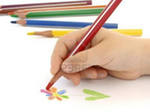 Нетрадиционные виды рисования:
1.Пальцем по запотевшему стеклу.
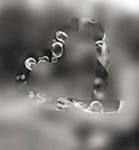 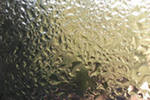 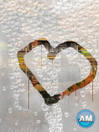 2.Пальцем по крупам, песку.
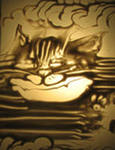 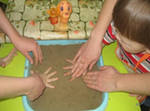 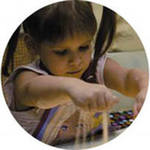 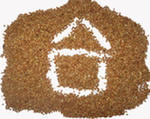 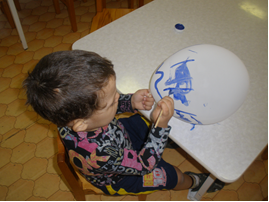 3.На воздушном шаре.
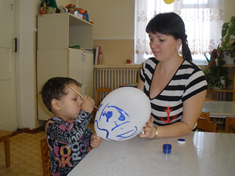 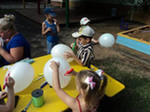 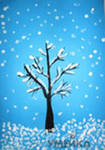 4.Ватными палочками.
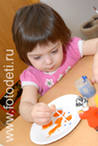 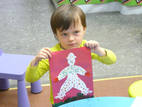 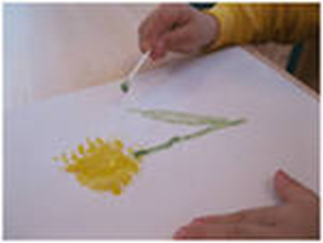 5.Зубной щёткой.
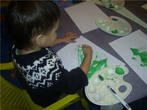 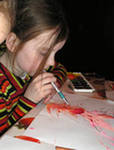 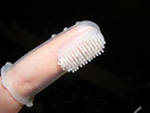 7.Отпечатки ладоней с ступней.
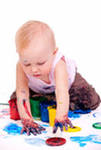 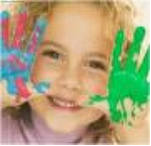 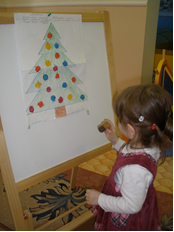 11.Пробкой из-под шампанского.
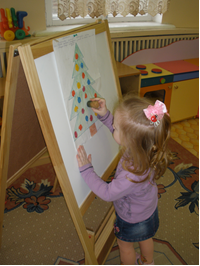 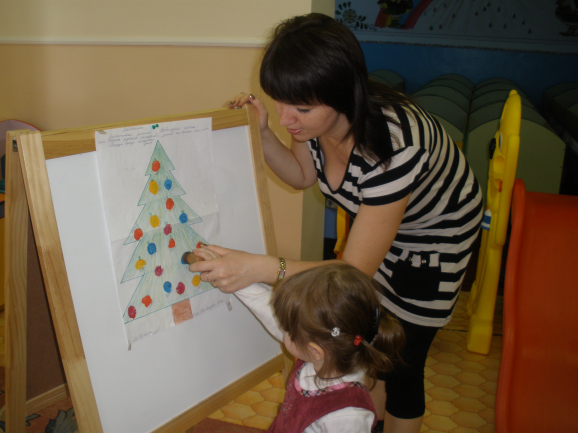 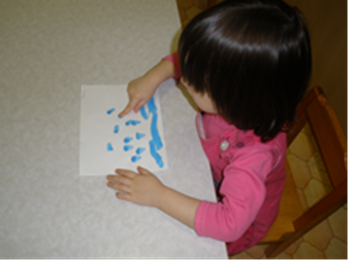 12. Рисование пальчиками.
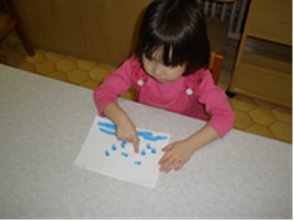 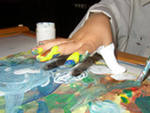 Лепка.
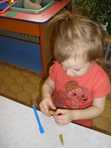 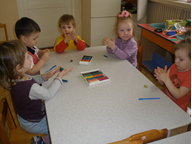 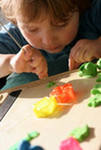 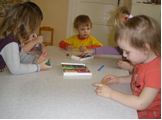 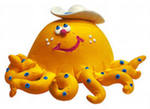 Конструирование.
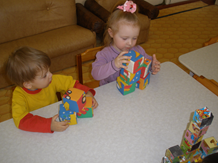 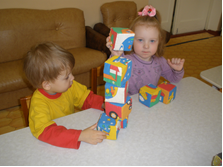 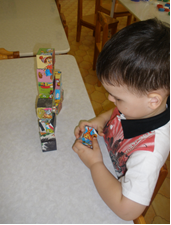